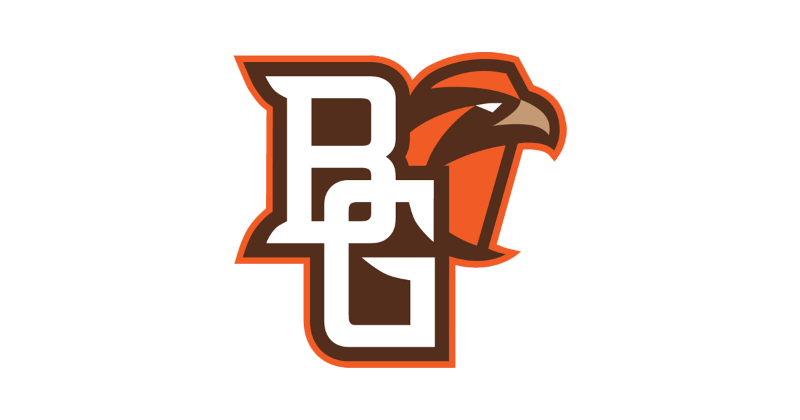 The Relationship between Victimization Experiences due to Race/ Ethnicity and/ or LGBTQ+ Identities and Emotional Well-being Outcomes
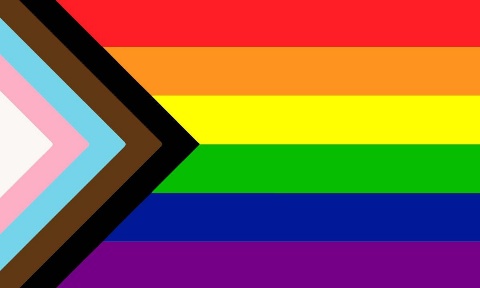 Primary Investigator: Mason Trinh
Faculty Mentor: Eric Dubow, Department of Psychology
Table 1 shows that the mean scores for victimization experiences due to LGBTQ+ identities and victimization experiences due to race/ ethnicity are relatively low
Table 2 illustrates:
Female participants were least victimized because of their LGBTQ+ identities compared to participants of other gender identities. 
Asexual participants were least victimized because of their LGBTQ+ identities compared to participants of other sexual orientations.
Table 3 demonstrates that victimization experiences due to LGBTQ+ identities significantly predict anxiety levels. 
Also, I conducted 2-way ANOVA analyses to examine the interaction between victimization due to race/ ethnicity and victimization due to LGBTQ+ identities in predicting emotional well-being outcomes.
Victimization experiences due to race/ ethnicity were dichotomized as (1) Never and (2) At least once.
Victimization experiences due to LGBTQ+ identities were dichotomized as (1) Never to Once and (2) More than once.
We found NO interaction between victimization experiences due to race/ ethnicity and victimization experiences due to LGBTQ+ identities in predicting emotional well-being outcomes.
Introduction
In the United States, from 2014 to 2017, hate crimes motivated by racial/ ethnic/ ancestry bias were reported to be the highest, amounting to approximately 56% of all reported hate crimes (Federal Bureau of Investigation, 2014, 2015, 2016, & 2017). Those motivated by sexual-orientation-or-gender-identity bias registered approximately 19% (Federal Bureau of Investigation, 2014, 2015, 2016, & 2017).
Victimization, as one of the heteronormative social and environmental stress factors, greatly compromises sexual minority individuals’ mental health quality (Brooks, 1981; Cochran, 2001; DiPlacido, 1998; Krieger & Sidney, 1997; Mays & Cochran, 2001; Meyer, 1995)
While individual can be victimized because of their LGBTQ+ identities, they can be also victimized because of their racial/ ethnic identities. There is little evidence in the literature about double victimization and mental well-being outcomes.
Intersectionality theory suggests that the interaction between race and sexuality engenders unique experiences (Cho, Crenshaw, & McCall, 2013).  For example, the experiences of a Black lesbian woman are distinct from those of a White lesbian woman.

The purpose of this study is to examine the relation between victimization experiences due to race/ethnicity and/or LGBTQ+ identities and emotional well-being outcomes including psychological distress, anxiety, internalized homonegativity, and internalized stigma of gender identity.
Results
Table 1. Descriptive Statistics about Victimization Experiences












Table 2. Demographic Differences in terms of Victimization Experiences




















Table 3. Correlations
Discussion
Conclusions 
Individuals who identify as female have the lowest frequency of having been victimized for their LGBTQ+ identities, compared to those with other gender identities.
Individuals who identify as Asexual have the lowest frequency of having been victimized for their LGBTQ+ identities, compared to other sexual minorities. 
The frequency of victimization experiences due to LGBTQ+ identities predict anxiety 
There was no correlation between victimization experiences due to race/ ethnicity and/ or LGBTQ+ identities and emotional well-being outcomes.
Limitations 
Overall, the sample endorsed a low frequency of victimization due to race/ ethnicity and/ or LGBTQ+ identities, and also endorsed low levels of internalized homo-negativity and internalized stigma, possibly because the individuals belong to a campus organization that is supportive and inclusive.
The sample is primarily Caucasian, so it is difficult to examine victimization due to ethnicity and intersectionality of victimization due to LGBTQ+ identity and ethnicity.
Implications for Research and Intervention 
Future research should recruit a significantly higher number of people of ethnic minorities to obtain a more accurate rate of victimization due to race/ ethnicity.
Given the above findings, community intervention specialists, counselors, and LGBTQ+ advocates should specialize intervention programs, therapy treatments, and advocacy for people who were assigned at birth as male, as males reported higher levels of victimization.
* Significant (p < .05)
References
See the attached hand-out.
** significant (p < .01)